Machine Learning
Contents
Introduction
K-Nearest Neighbor Algorithm
LDA(Linear Discriminant Analysis)
Perceptron
Feed-Forward Neural Networks
RNN(Recurrent Neural Networks)
SVM(Support Vector Machine)
Ensemble Learning
CNN(Convolutional Neural Network)
PCA(Principal Component Analysis)
ICA(Independent Component Analysis)
Clustering
GAN(Generative Adversarial Network)
5.1. Multi-Layer Perceptron (MLP)
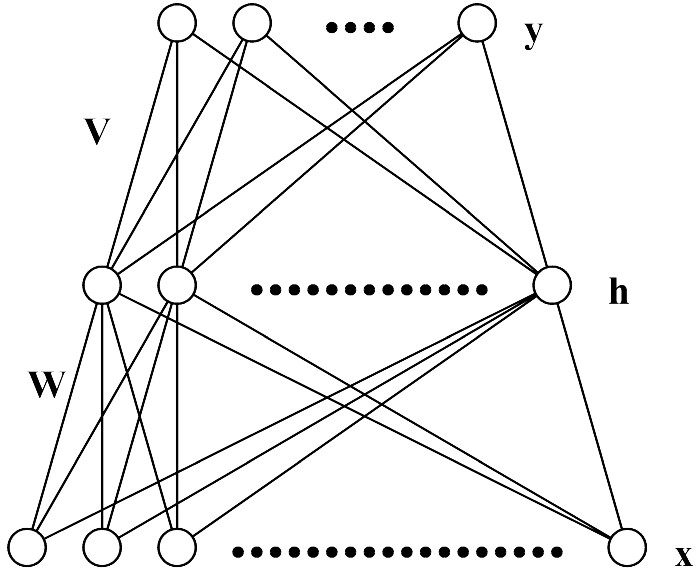 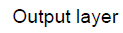 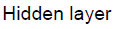 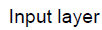 Feed-forward structure: inputs from the previous layer and outputs to the next layer
Output layer: sigmoid activation function for classification problems and linear activation function for regression problems
Figure: two-layer network (two layer of weights)
Architecture of MLP (N-H-M): Forward Propagation
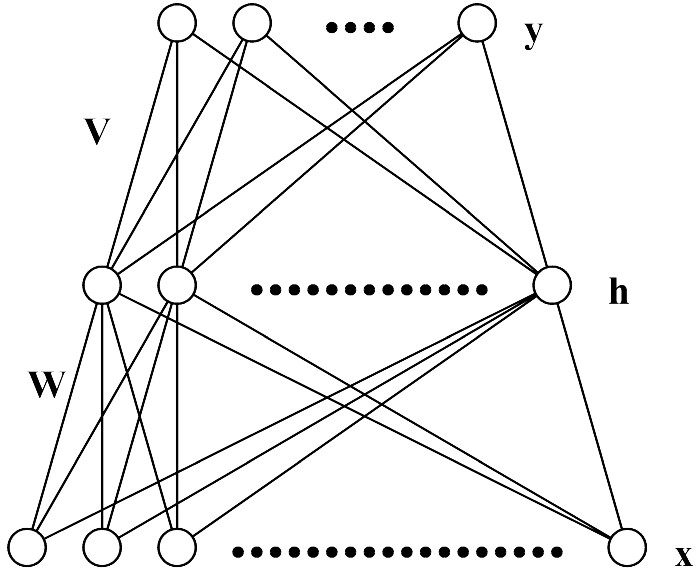 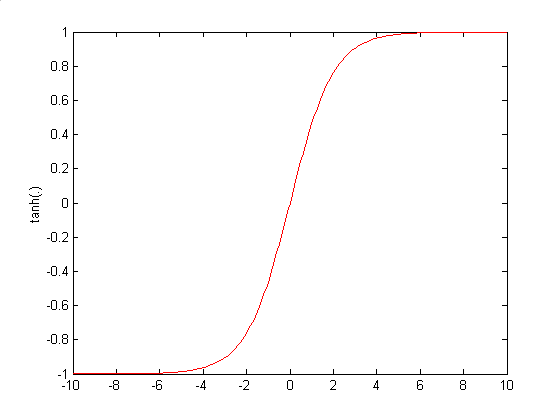 5.2. Representational Power of MLP
MLP with two layers can represent arbitrary function 
Each hidden unit represents a soft threshold function in the input space 
Combine two opposite-facing threshold functions to make a ridge 
Combine two perpendicular ridges to make a bump 
Add bumps of various sizes and locations to fit any surface 





Universal approximator
Given a sufficiently large number of hidden units , a two layer (linear output) network can approximate any continuous function on a compact input domain to arbitrary accuracy.
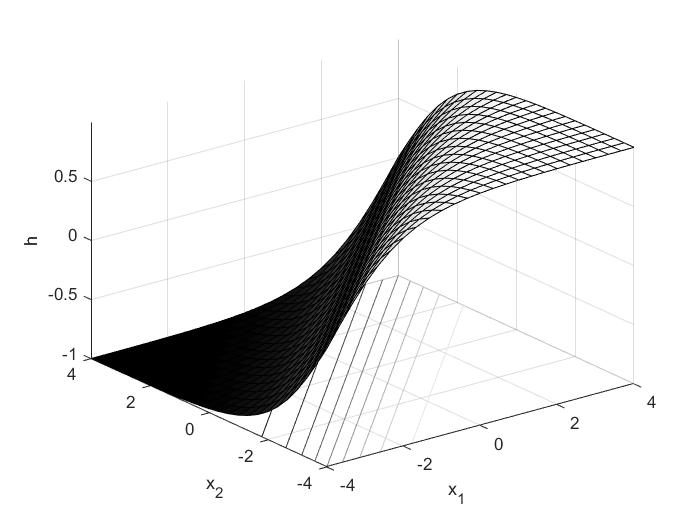 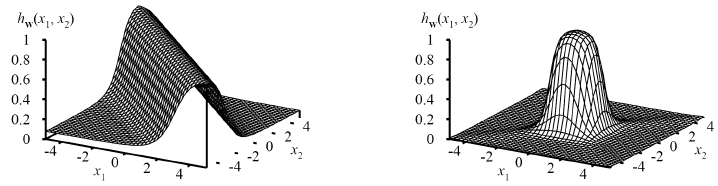 5.3. Training of MLP : Error Back-Propagation Algorithm
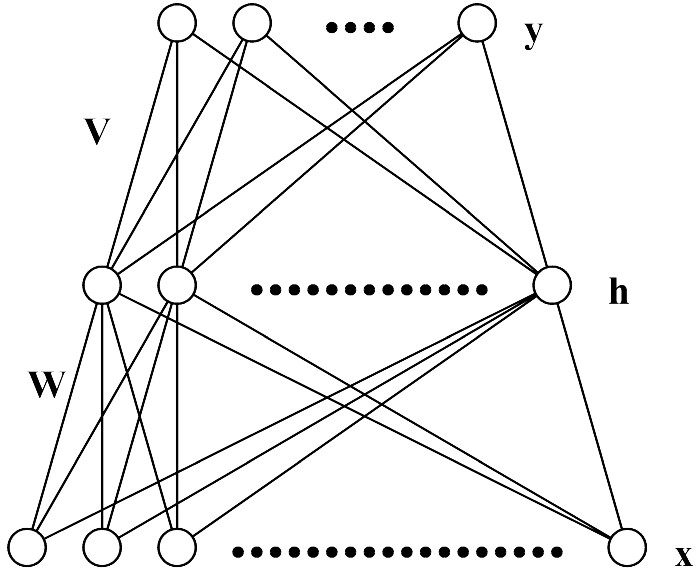 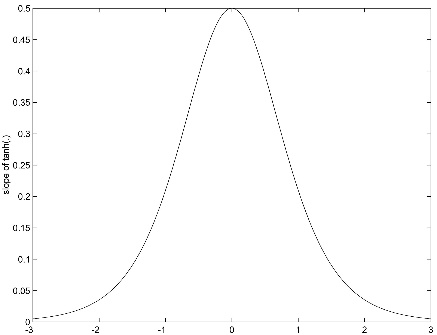 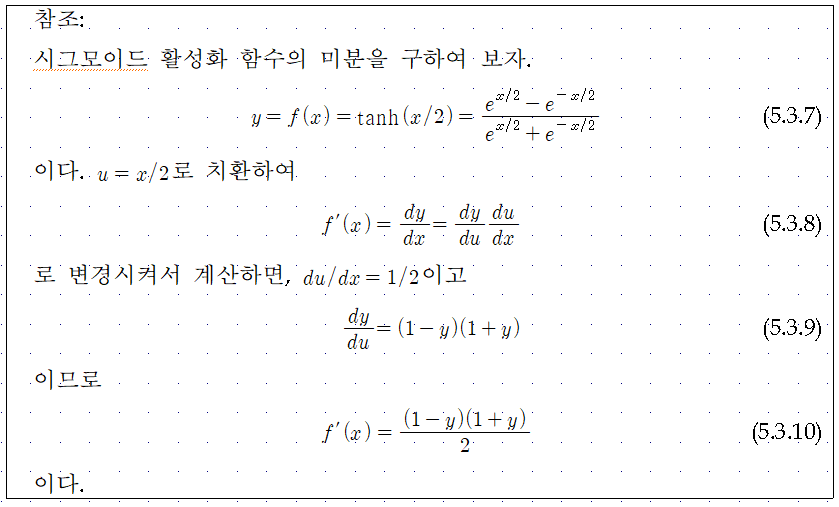 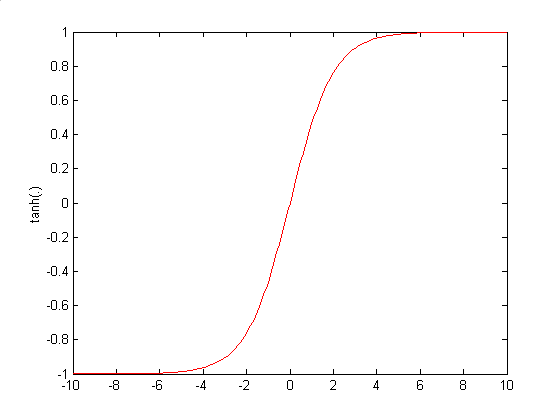 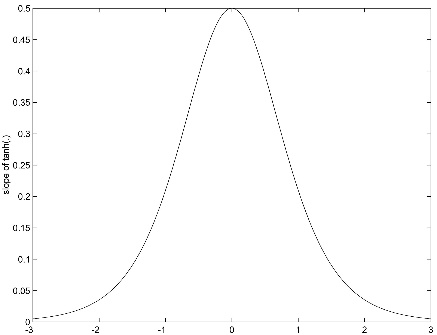 5.4. Incorrect Saturation of Output Nodes
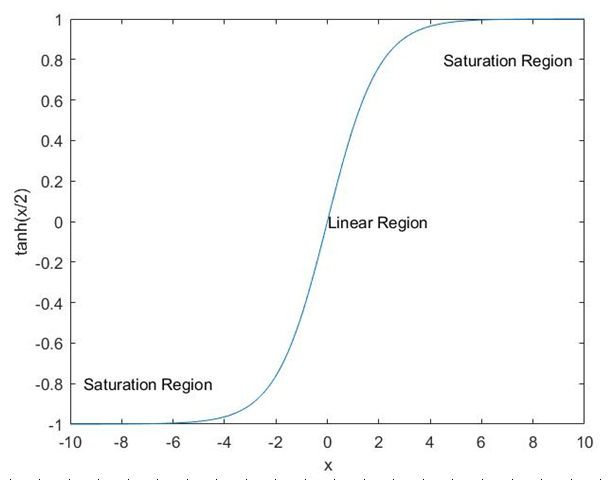 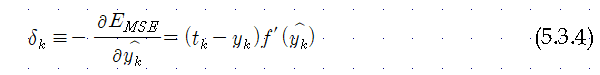 Training of MLP : Error Back-Propagation Algorithm
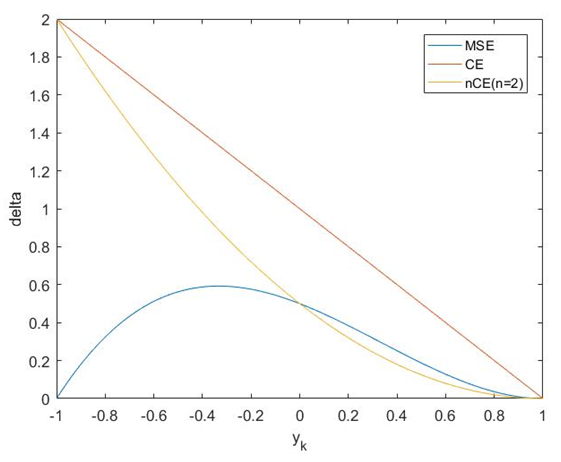 Error Back-Propagation Algorithm
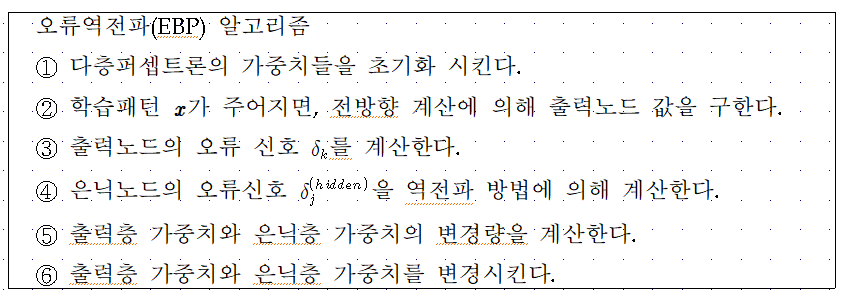 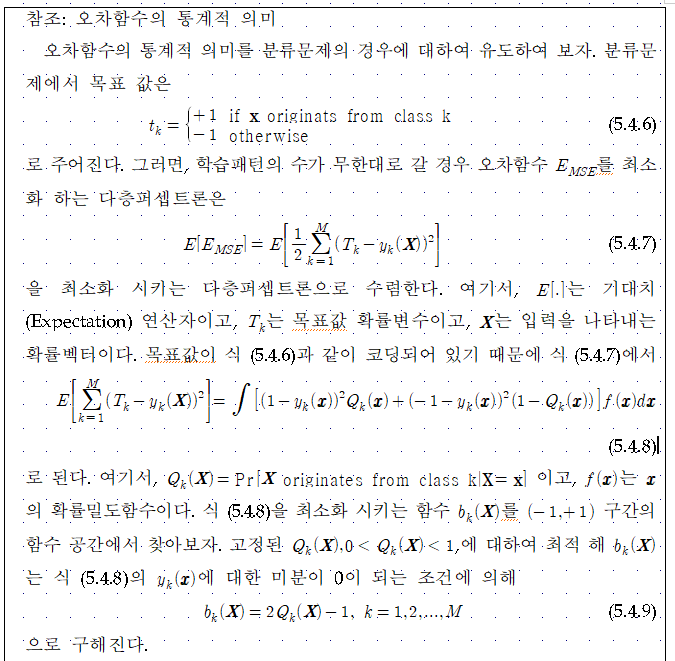 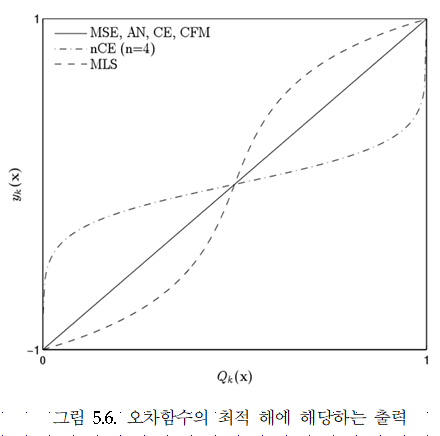 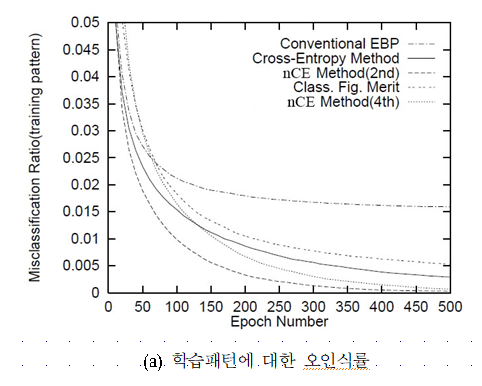 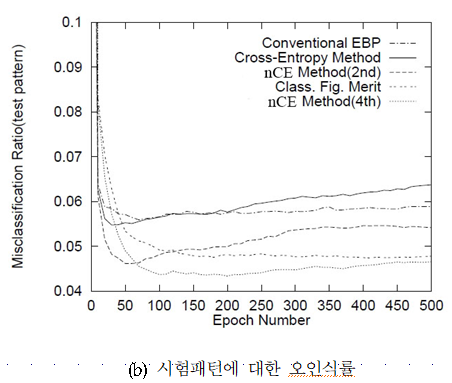 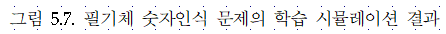 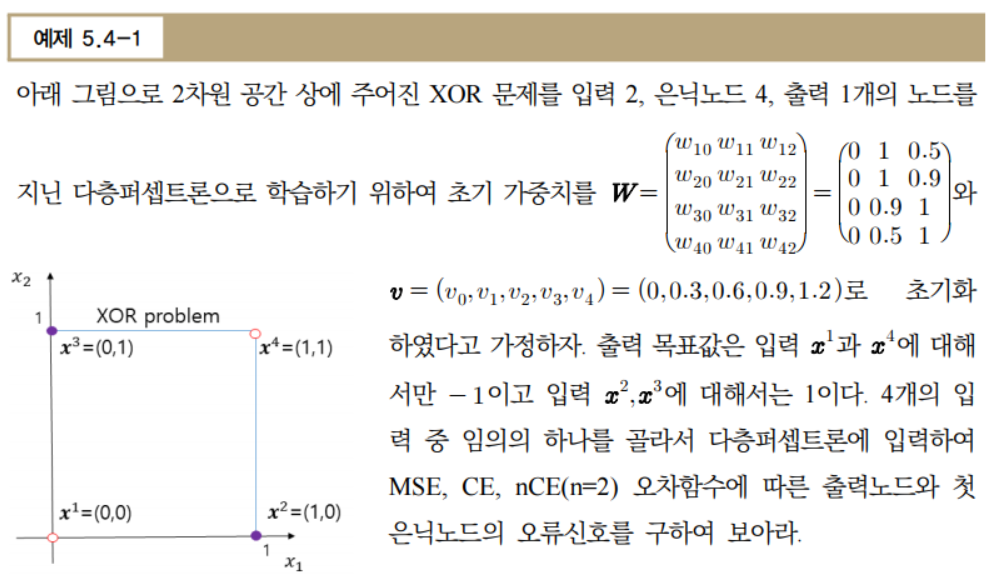 5.5. Remarks on Training
Convergence(?)… may oscillate or reach a local minima.
Many epochs (thousands) may be needed for adequate training
Termination criteria:
– Fixed number of training epochs
– Threshold on error of training samples
– Increasing of error on a validation samples
For better performance, run several trials starting from different initial random weights 
– Take the result with the best training or validation performance.
– Build a committee of networks (ensemble technique)…Chapter 8
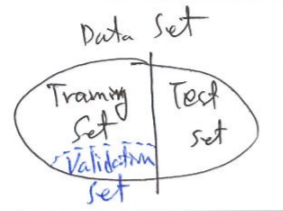 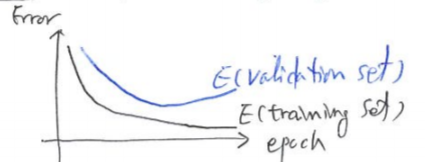 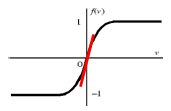 Initialization of Weights
Initialization of weights such that nodes are in the “linear” regions 
To avoid the premature saturation problem
Keep all weights near zero, so that all sigmoid units are in their linear regions. Otherwise nodes can be initialized into flat regions of the sigmoid causing for very small gradients.⇒ Premature Saturation Problem
 
Break symmetry
– Each hidden node should have different input weights so that the hidden nodes move in different directions.
Online, Batch and Learning with Momentum
Online: Take a gradient descent step with each input
Batch:  Sum the gradient for each example i. Then take a gradient descent step
Momentum factor: Make the t+1-th update dependent on the t-th update



- to keep weight moving in the same direction and improves convergence
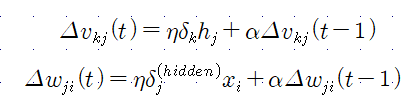 Overtraining Prevention
Too many epochs → over-train the network








Use a validation set to test accuracy in some intervals of epochs
Stop the training when the performance on the validation set decreases
10-fold cross-validation
Error
Validation Set
Training Set
Epochs
Over-fitting Prevention
Too few hidden units prevent the system from adequately fitting the data and learning the concept.
Too many hidden units leads to over-fitting.







Trial and error 
Another approach to preventing over-fitting is weight decay
Error
Validation Set
Training Set
#Hidden Nodes
5.6. Learning Time Series Data
Time-delay neural networks (TDNN)
5.7. Deep Neural Networks
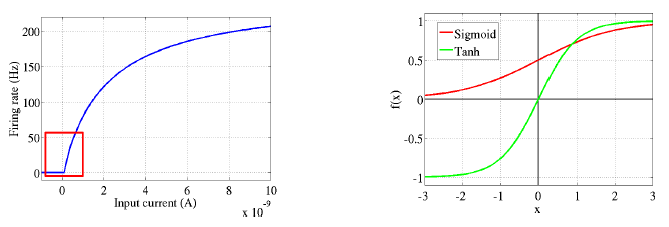 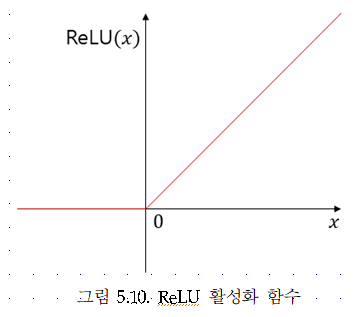 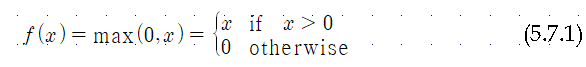 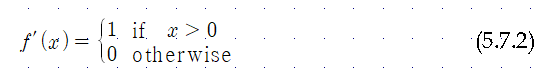 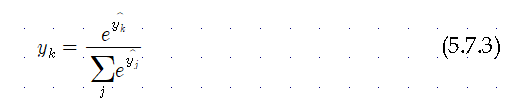 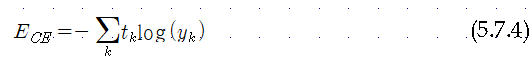 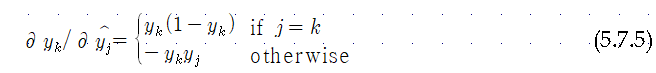 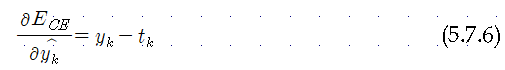 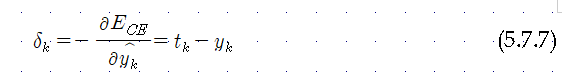 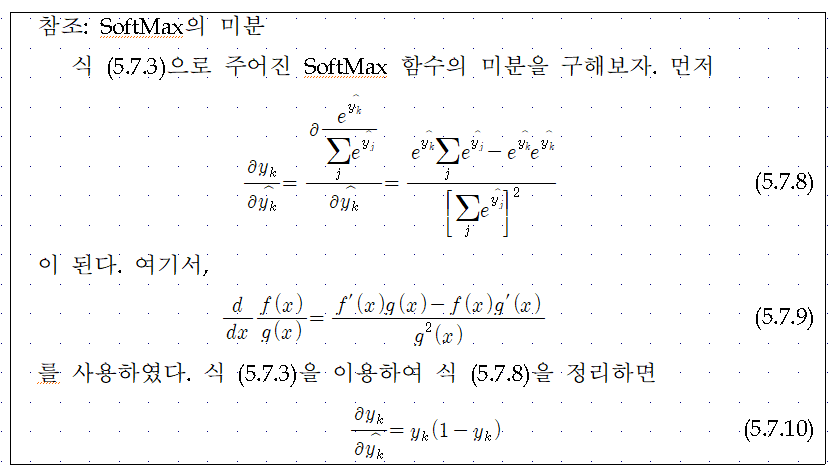 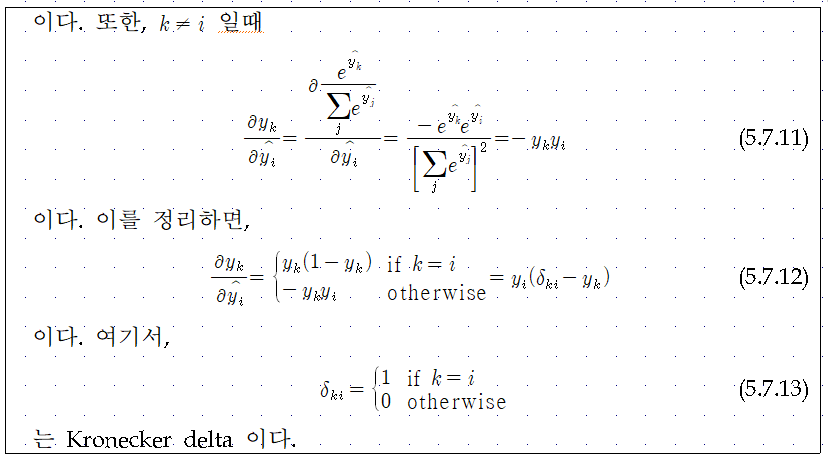 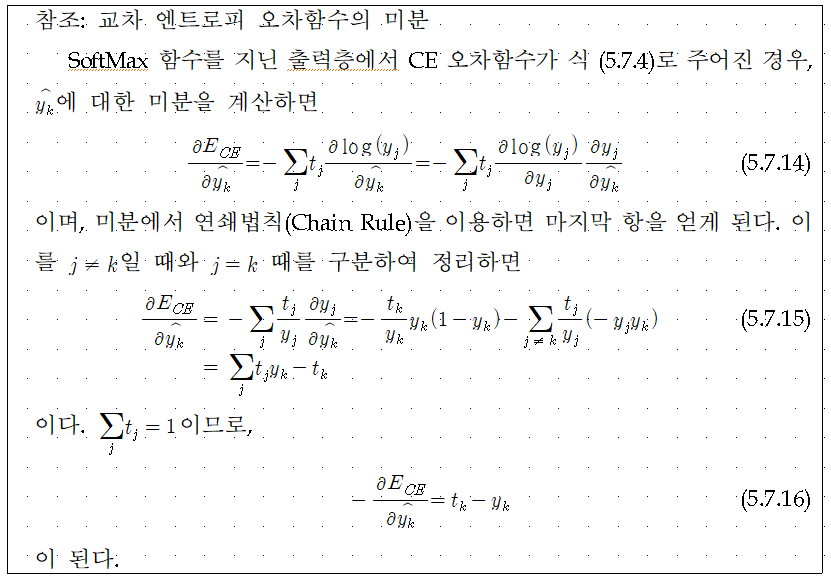 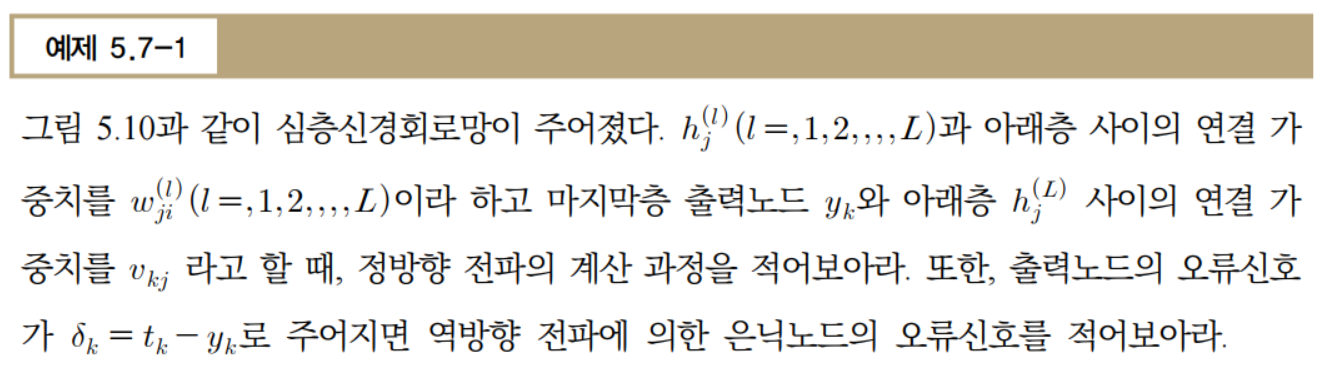 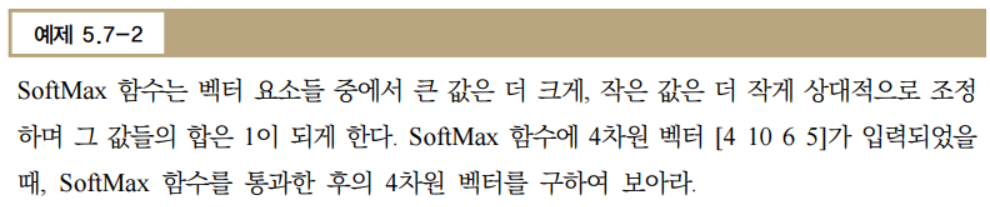 5.8. Radial Basis Function Networks
Locally-tuned units:
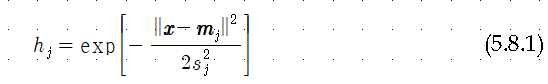 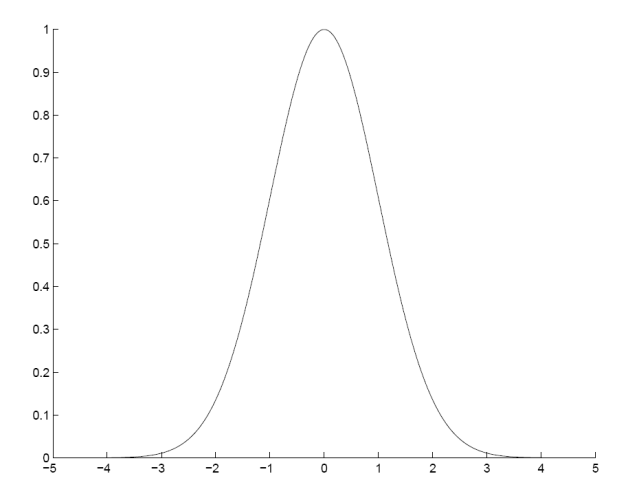 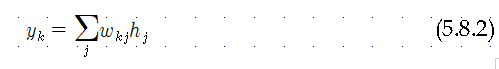 Local vs. Distributed Representation
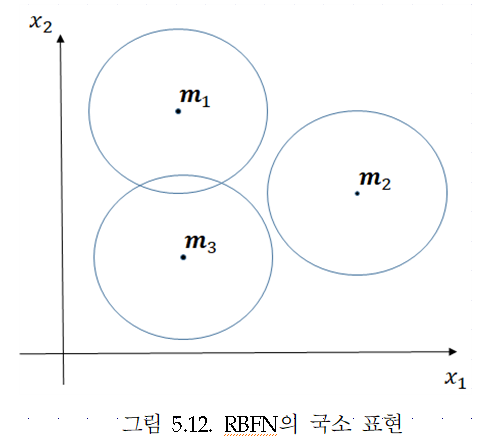 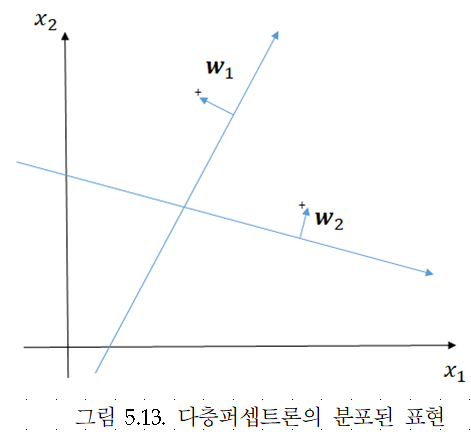 Training RBF Network
Hybrid learning 
	• First layer centers and spreads (Unsupervised k-means) 
	• Second layer weights (Supervised gradient descent) 
Fully supervised 
	•Similar to backpropagation in MLP, gradient descent for all parameters
RBF Network: Fully Supervised Method
Similar to backpropagation in MLP
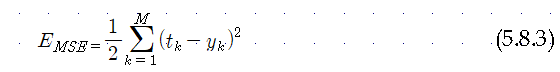 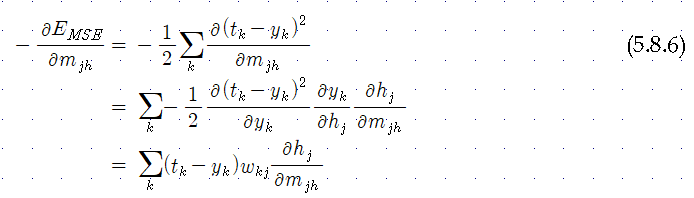 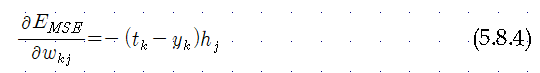 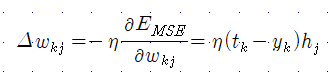 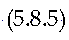 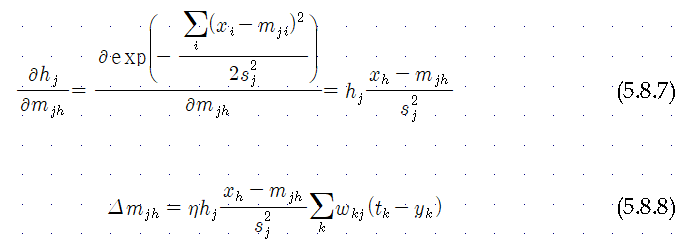 RBF Network: Fully Supervised Method
Similar to backpropagation in MLP
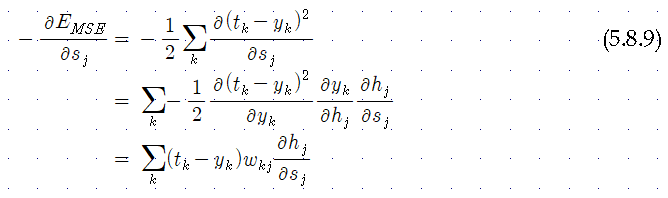 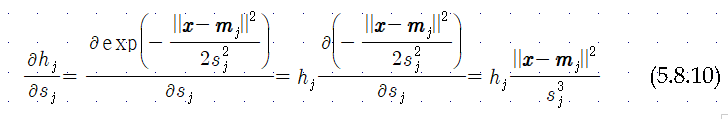 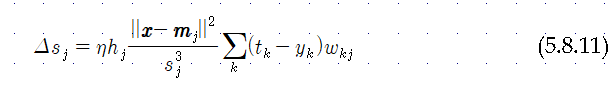